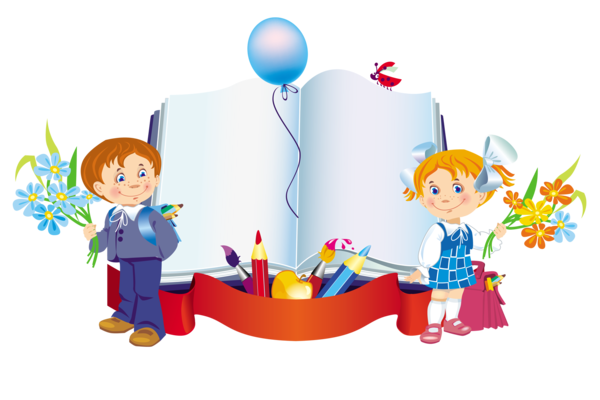 Основы светской этики
Премудрости этикета
УГАДАЙ СЛОВО31,20,10,12,6,20
Этикет
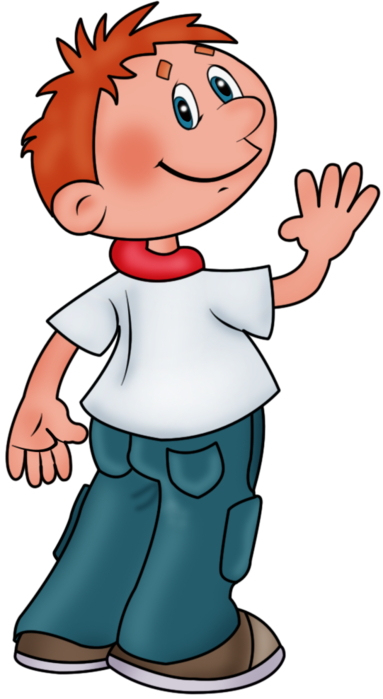 Этикет – установленные правила поведения для особых случаев. (В.В. Репкин)

Этикет – установленный, принятый порядок поведения, форм обхождения.  (С.И. Ожегов)

Этикет – это правила хорошего поведения.
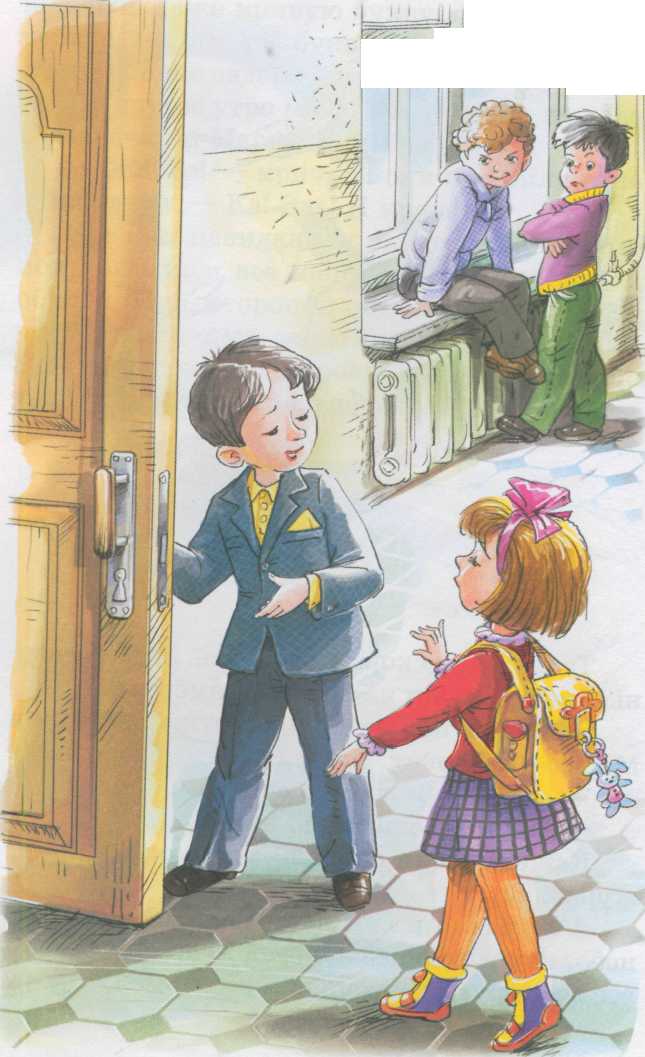 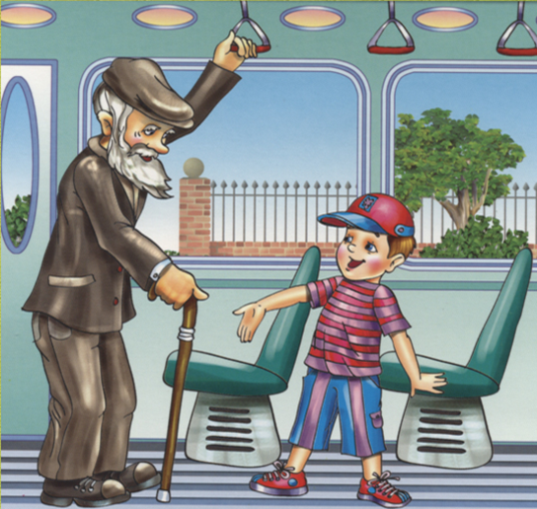 Виды этикета
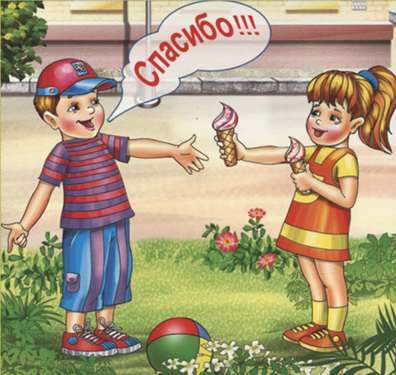 речевой;
столовый;
«выходного дня» (при посещении различных культурных мест);
религиозный;
повседневный;
служебный (а также студенческий, школьный и т.д.);
праздничный;
профессиональный (специализированный);
свадебный;
дипломатический;
траурный и т. д.
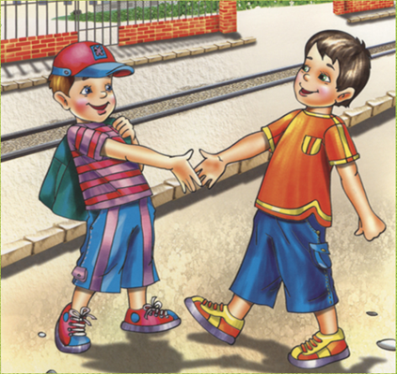 Решение жизненных ситуаций
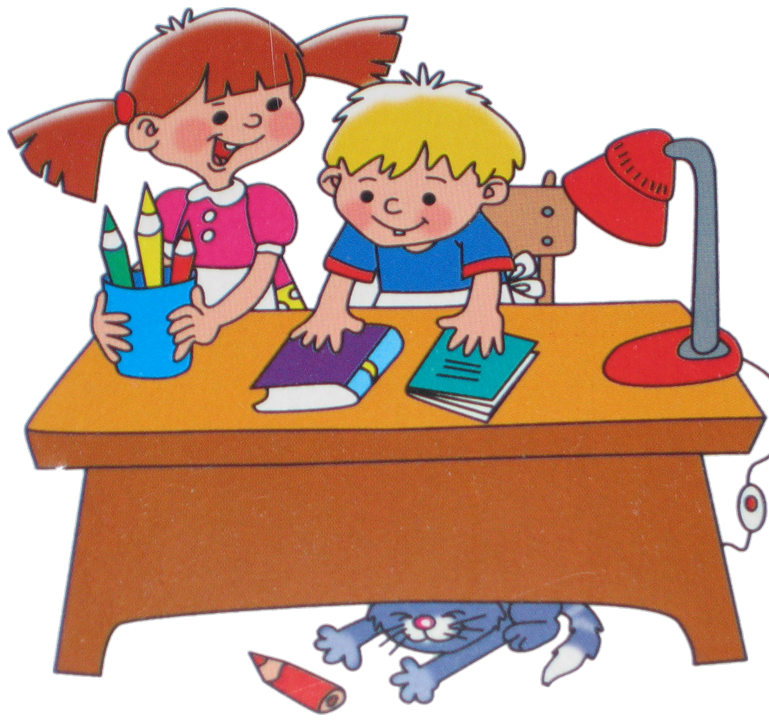 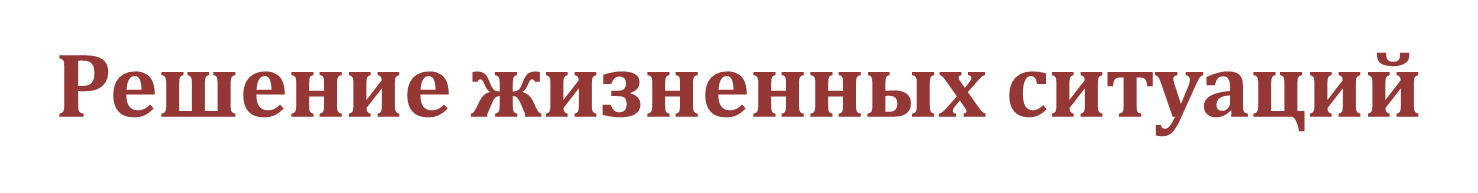 1. Ты вошел в раздевалку, там много ребят толпится. Рядом с тобой девочка, и ее все отталкивают. Как ты поступишь?
2. Утро, ты входишь в свой класс. В классе уже несколько твоих товарищей. Как ты войдешь в класс?
1. На перемене ты случайно налетаешь на одноклассника. Как поступишь в этой ситуации?
2. Когда пришли в буфет, на общем блюде лежали пирожки. Как ты будешь себя вести в этой ситуации?
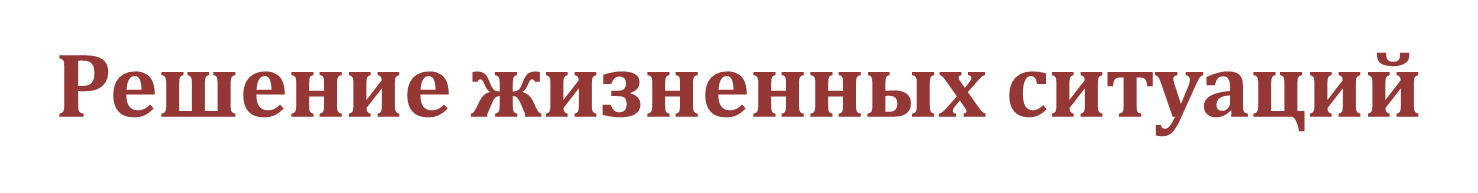 1. Утром по коридору навстречу тебе шла твоя учительница и учительница соседнего класса. Как ты поздороваешься?
2. Если ты поздоровался с учителем один раз, надо ли здороваться еще?
1. Ты увидел, что твои одноклассники дерутся. Как ты поступишь?
2. Девочка обозвала тебя на перемене. Что ты сделаешь?
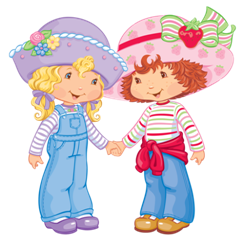 Молодцы!